Talking About Sports…
Hockey
Action verb: To shoot

Accessories needed:
 Ice rink
 Helmet
 Hockey stick
 Puck
 Skate
 Hockey net
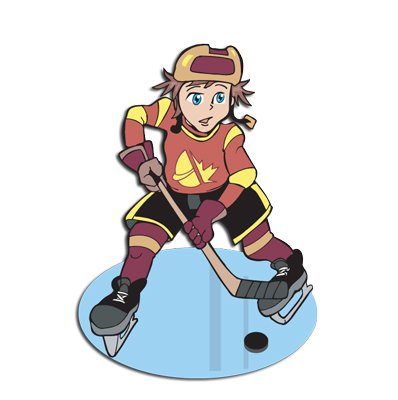 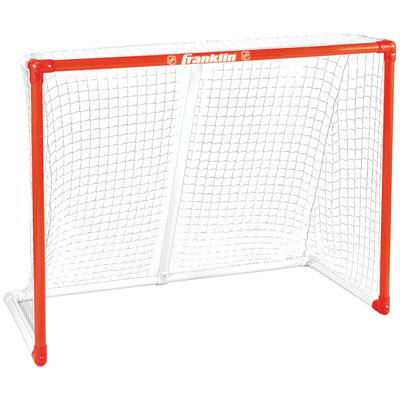 Baseball
Action verb: To catch

Accessories needed:
 Cap
 Mitt

 Baseball

 Baseball bat
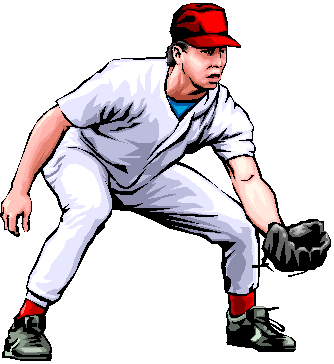 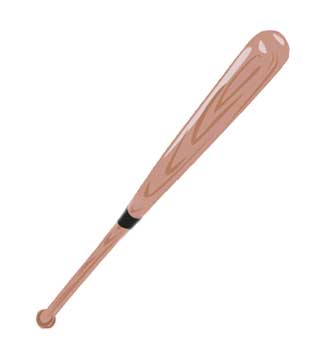 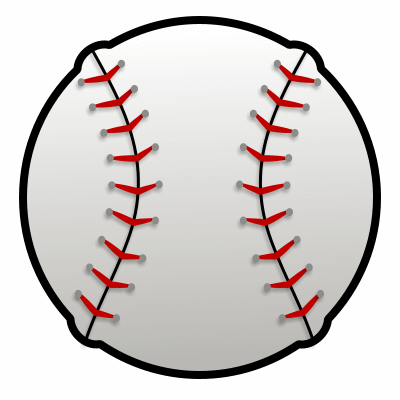 Basketball
Action verb: To throw

Accessories needed:
 Uniforms

 Basketball

 Basketball net
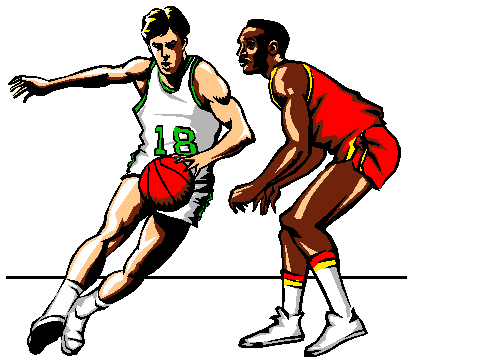 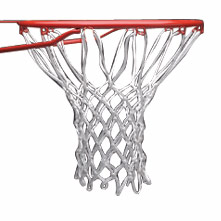 Dance
Action verb: To dance

Accessories needed:
 Ballet costume

 Ballet shoes
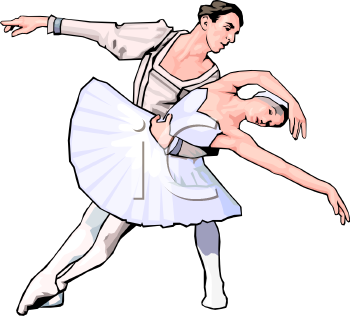 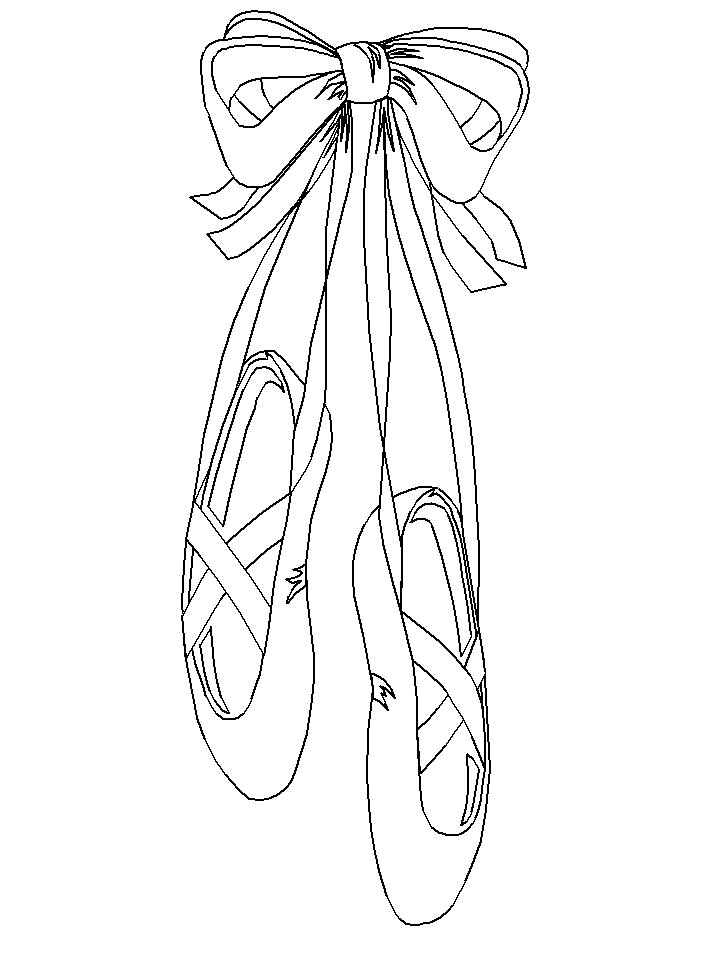 Soccer (European football)
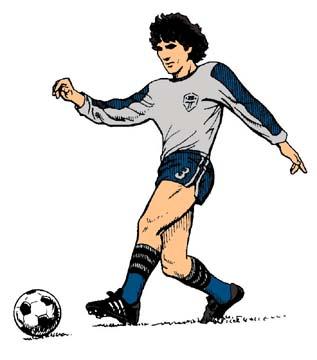 Action verb: To kick

Accessories needed:
 Soccer ball

 Soccer spikes

 Soccer goal (soccer net)
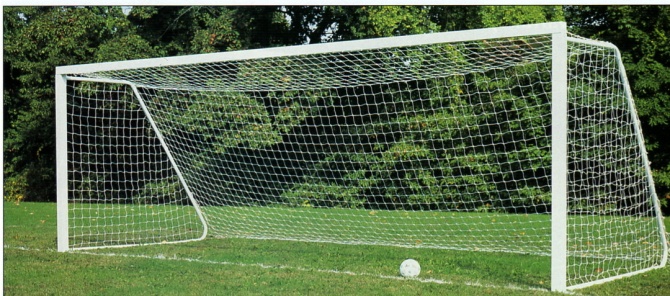 Figure skating
Action verb: To skate

Accessories needed:
 Ice rink

 Glamour outfit

 Skate
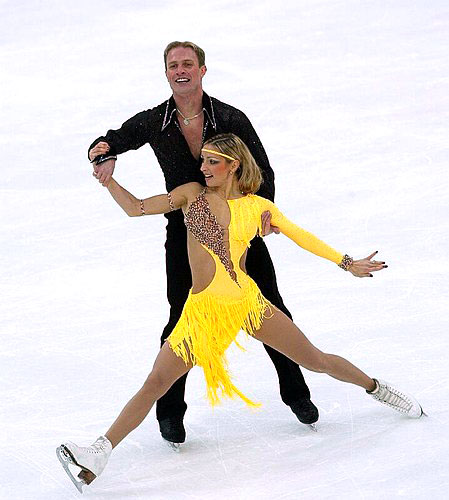 Swimming
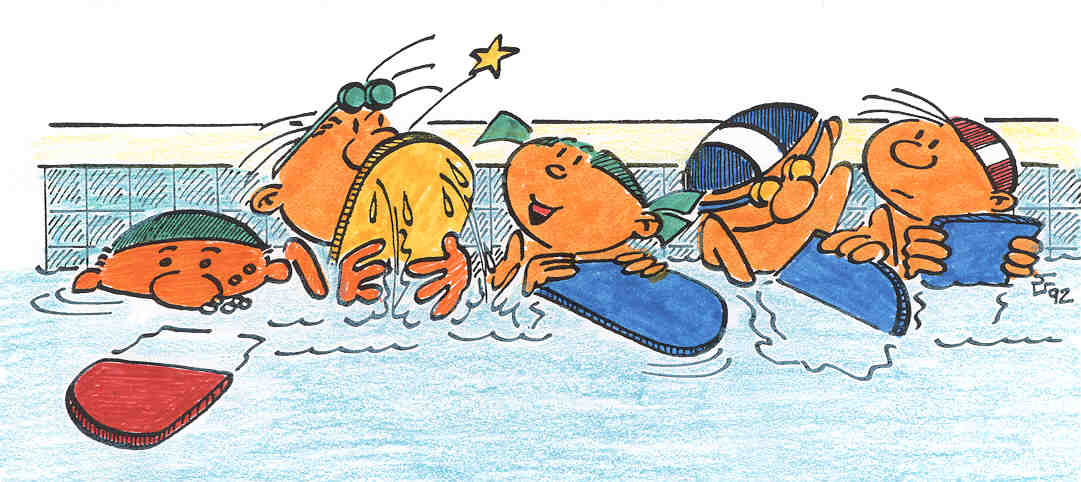 Accessories needed:
 Swimming hat

 Goggles

 Swimming board

 Pool

 Swimsuit
Action verb: To swim
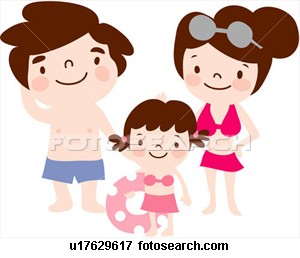 Karate
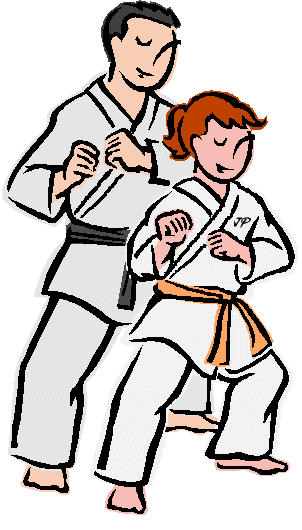 Verb: To do karate OR to practice karate
Accessories needed:
 Martial Art Costume

 Belt

 Kicking shield
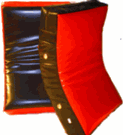 Lacrosse
Action verb: to catch and to hold
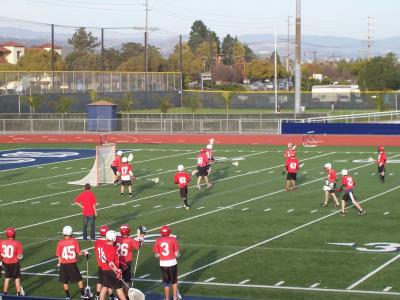 Accessories needed:
 Field

 Lacrosse stick

 Helmet

 Gloves
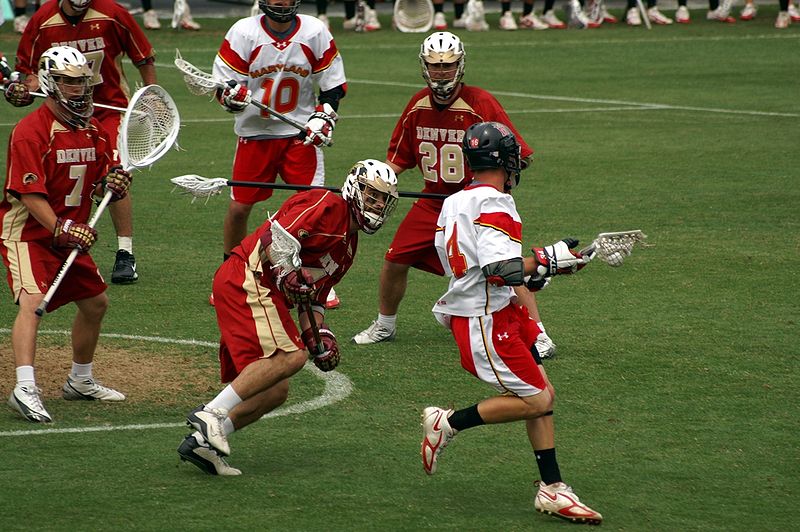 Horseback riding
Action verb: To ride

Accessories needed:
 Helmet

 Saddle

 Stirrup

 Horse
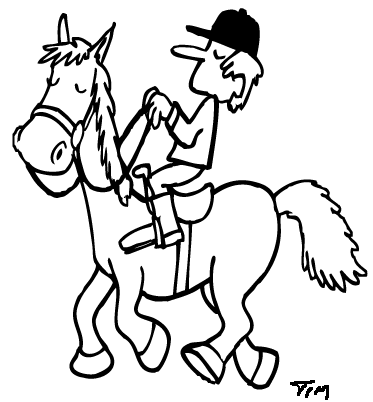